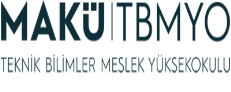 2020 – 2021 Güz Dönemi
Teknik Bilimler Meslek Yüksekokulu
Bilgisayar Programcılığı
ALGORİTMA ANALİZİ ve TASARIMI
3
Programlama ve algoritma
module
Öğr Gör  Hüseyin TURGUT
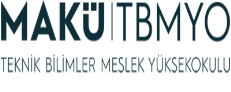 Bilgisayar Programlarının geliştirilmesinde aşağıdaki adımlar gerçekleştirilmelidir:


1.Problemin Tanımlanması : Problemi çözmek için elimizde hangi veriler var ve neler 
isteniyor, 
2.Çözüm metodunun geliştirilmesi (Analiz): Giriş(ler) ve çıkış(lar) belirlenir
3.Çözüm metodunun adımlandırılması(Tasarım): Algoritmanın oluşturulması, Ana adımlar belirlenir. Ana adımlar belirlendikten sonra her adım detaylandırılır
4.Programın Kodlanması : Algoritması oluşturulan problem, seçilen bir bilgisayar programlama dilinin yapısallığı ve kuralları ile kodlanır.

5.Programın testi : Yazılan programdaki hatalar giderilir ve farklı girdiler için test edilip, denenir.
Öğr Gör  Hüseyin TURGUT
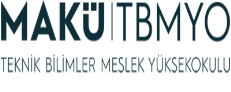 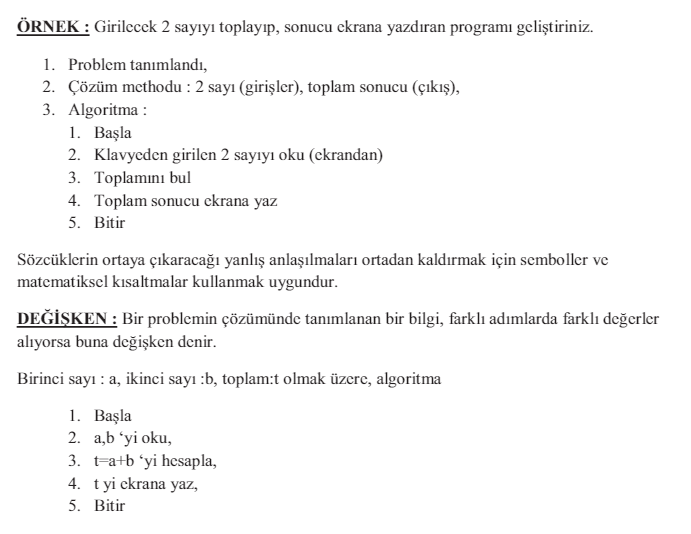 Öğr Gör  Hüseyin TURGUT
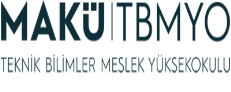 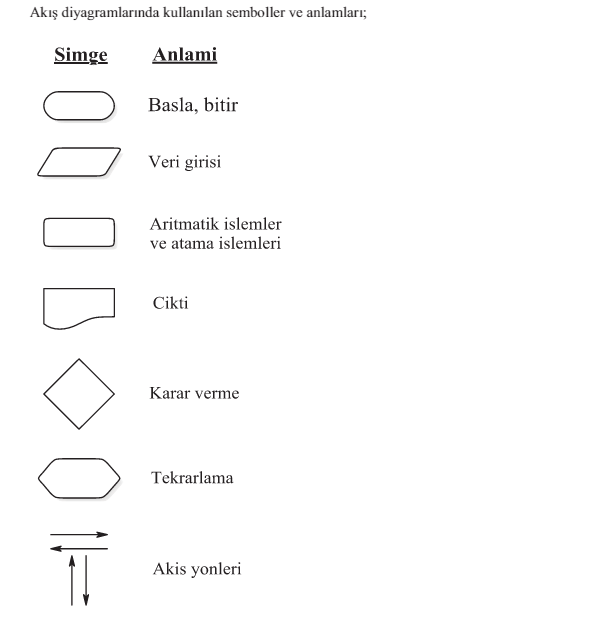 Öğr Gör  Hüseyin TURGUT
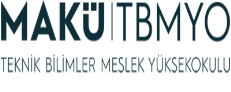 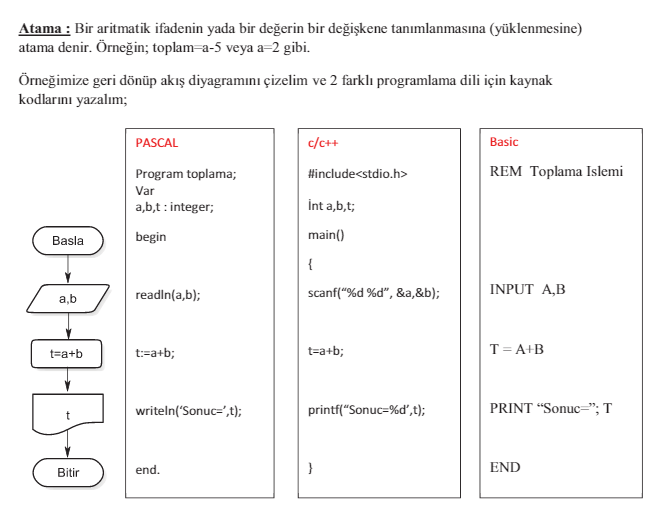 Öğr Gör  Hüseyin TURGUT
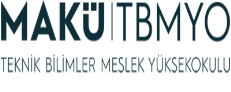 Kaynak 1
DEĞİŞKENLER
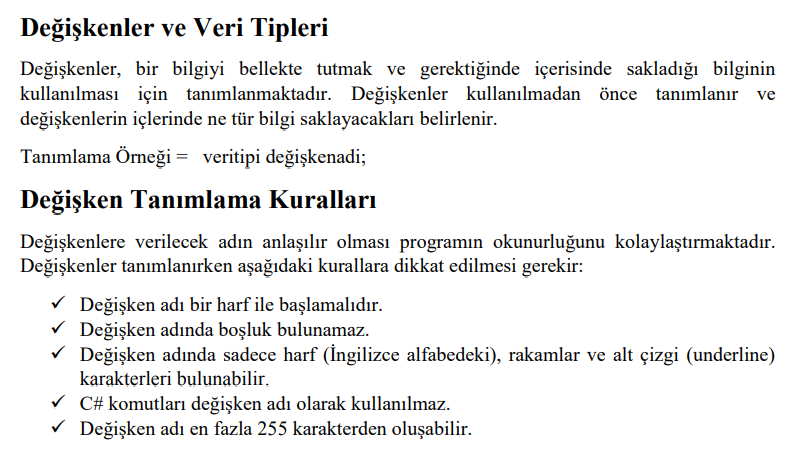 Öğr Gör  Hüseyin TURGUT
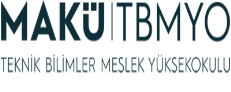 Kaynak 1
DEĞİŞKENLER
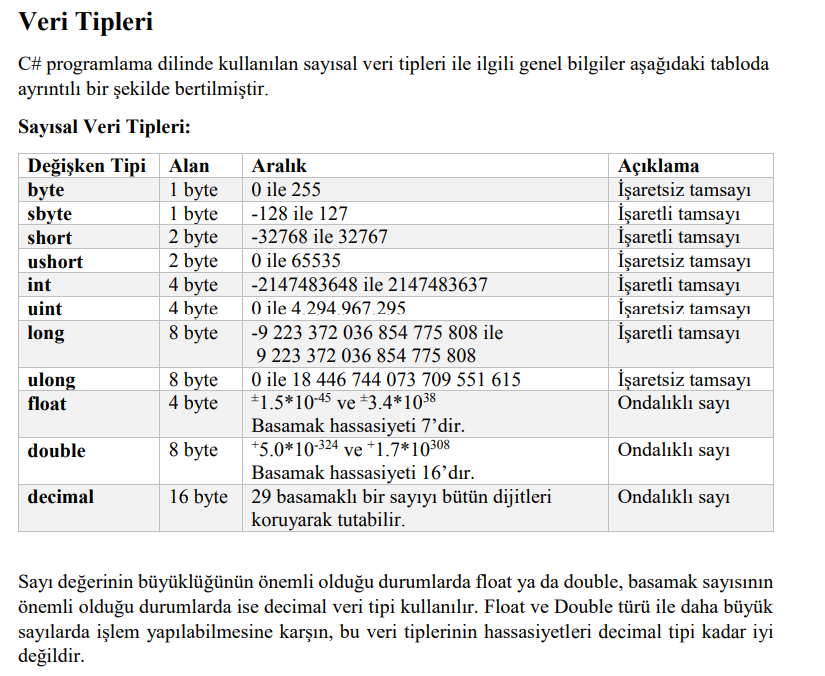 Öğr Gör  Hüseyin TURGUT
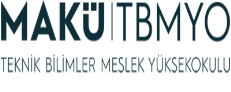 Kaynak 1
DEĞİŞKENLER
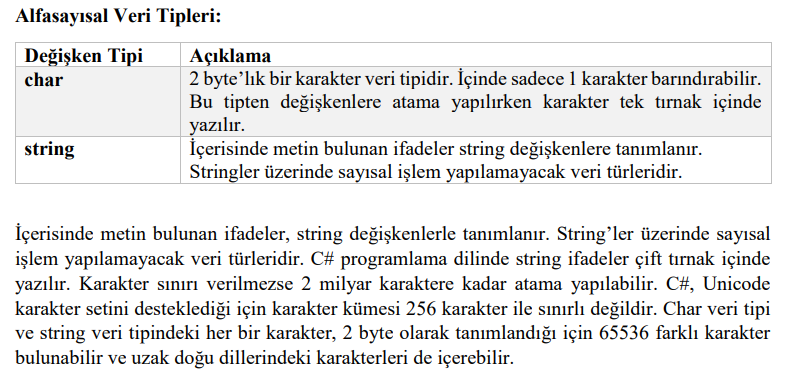 Öğr Gör  Hüseyin TURGUT
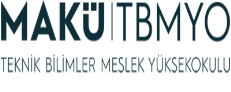 DEĞİŞKENLER
Değişken Nedir?


Programlamada değişken: 

Bir işlemi gerçekleştirmek için yapılması gereken ilk şey o veriyi hafızaya almaktır. İşlem yapmak istediğimizde de veriyi hafızadan çağırıp gerekli işlemleri yerine getirmektir. Hafızadaki verirleri ifade etmek için programlama dillerinde değişkenleri kullanırız. 

Özetle vermek gerekirse; programlama dilinde işlediğimiz verileri bilgisayarın hafızasında tutmak için yapmış olduğumuz tanımlamalardır.
Öğr Gör  Hüseyin TURGUT
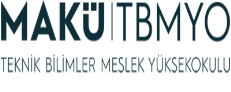 DEĞİŞKENLER
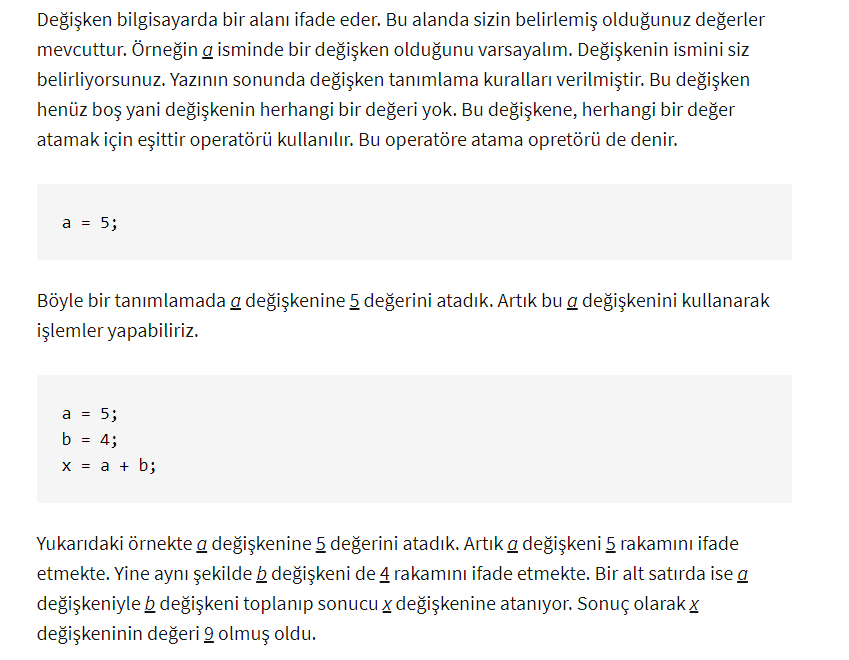 Öğr Gör  Hüseyin TURGUT
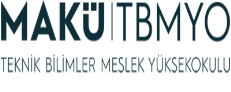 DEĞİŞKENLER
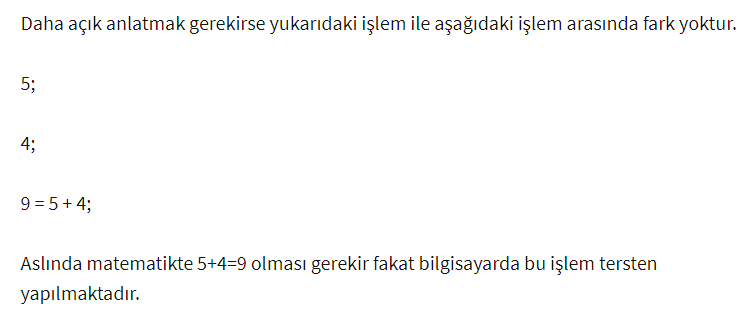 Öğr Gör  Hüseyin TURGUT
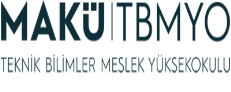 PSEUDOCODE – Sözde KOD
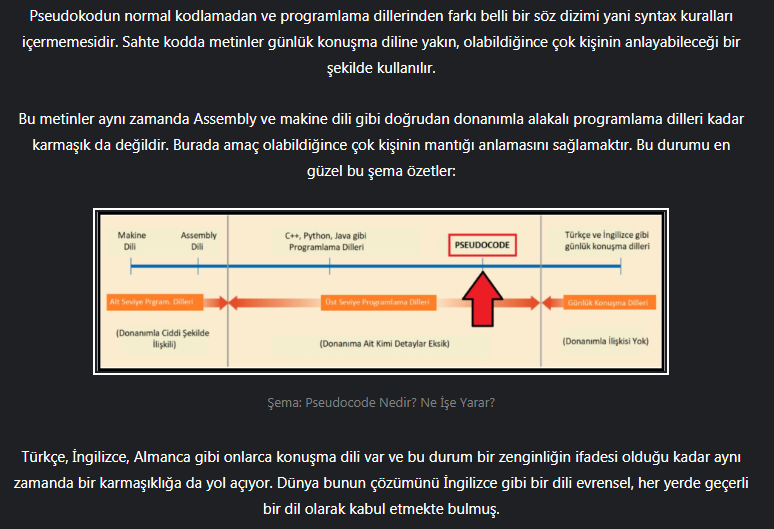 Öğr Gör  Hüseyin TURGUT
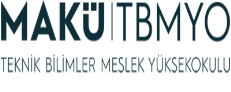 PSEUDOCODE – Sözde KOD
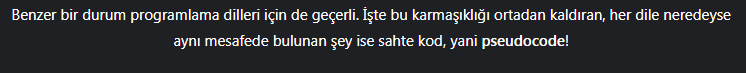 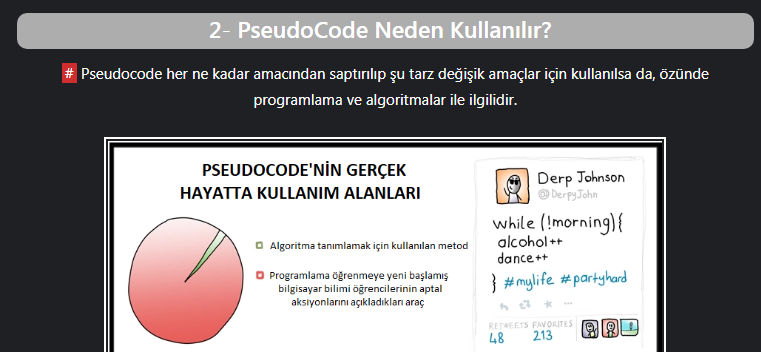 Öğr Gör  Hüseyin TURGUT
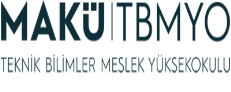 PSEUDOCODE – Sözde KOD
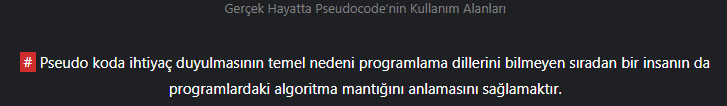 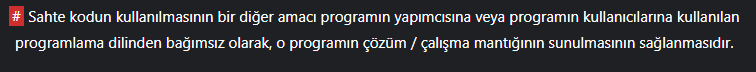 Öğr Gör  Hüseyin TURGUT
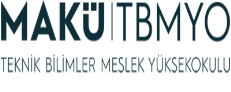 PSEUDOCODE – Sözde KOD
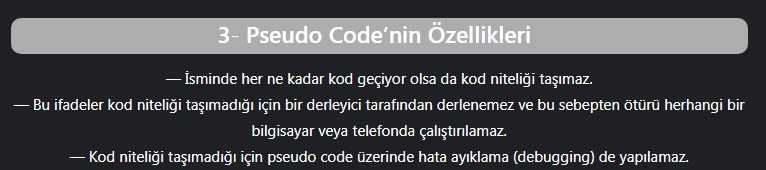 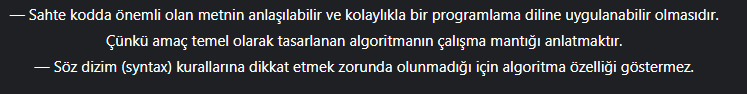 Öğr Gör  Hüseyin TURGUT
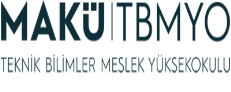 PSEUDOCODE – Sözde KOD
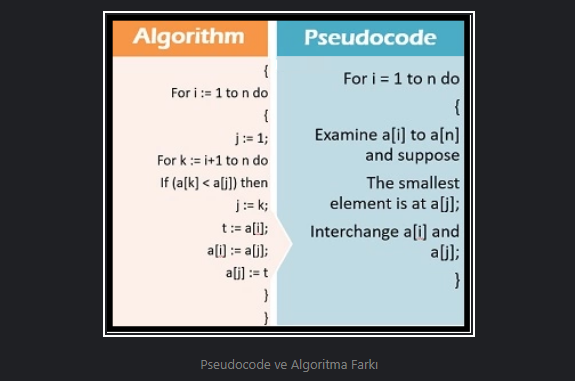 Öğr Gör  Hüseyin TURGUT
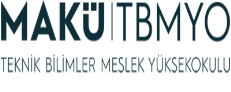 PSEUDOCODE – Sözde KOD
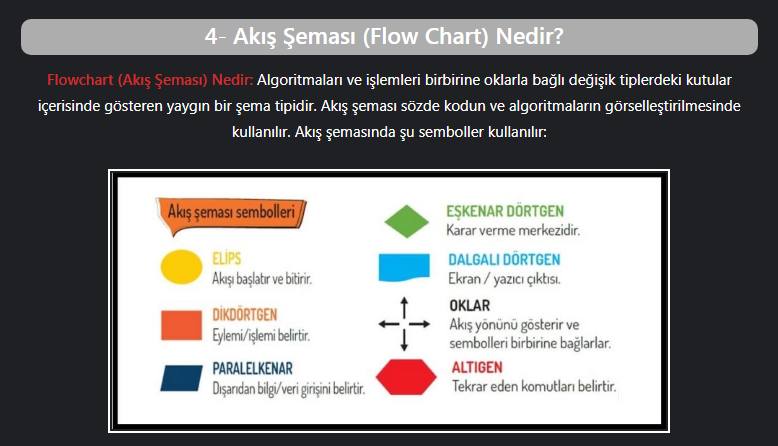 Öğr Gör  Hüseyin TURGUT
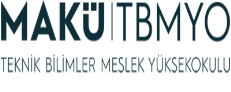 PSEUDOCODE – Sözde KOD
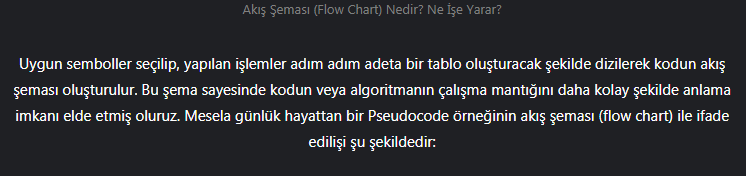 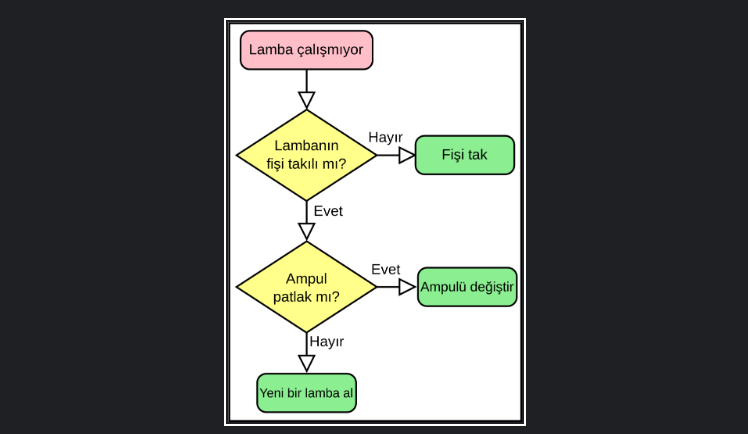 Öğr Gör  Hüseyin TURGUT
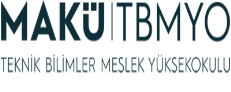 PSEUDOCODE – Sözde KOD
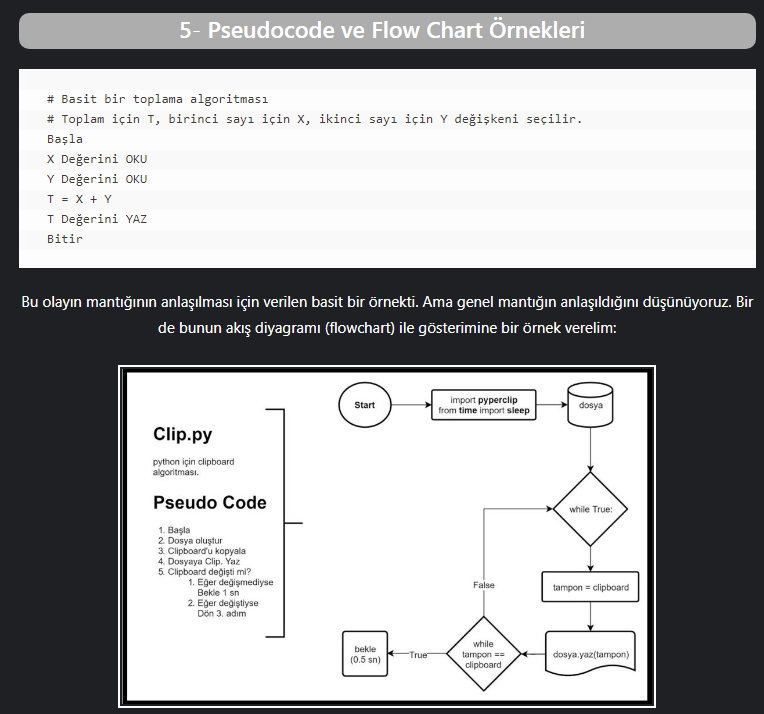 Öğr Gör  Hüseyin TURGUT
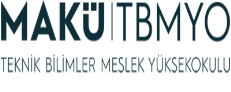 PSEUDOCODE – Sözde KOD
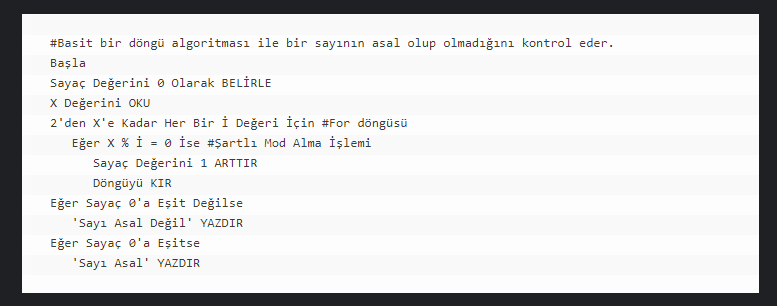 Öğr Gör  Hüseyin TURGUT
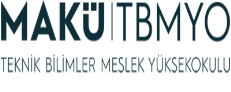 TEKRAR
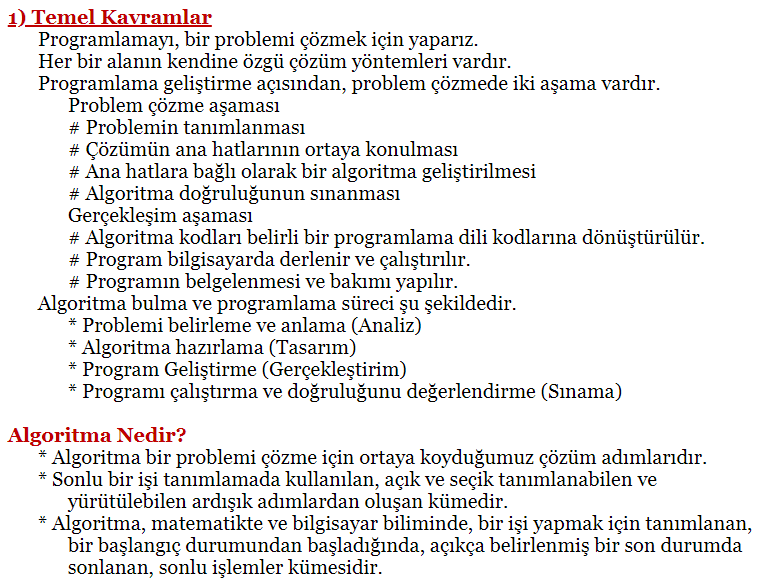 Öğr Gör  Hüseyin TURGUT
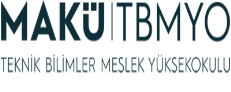 TEKRAR
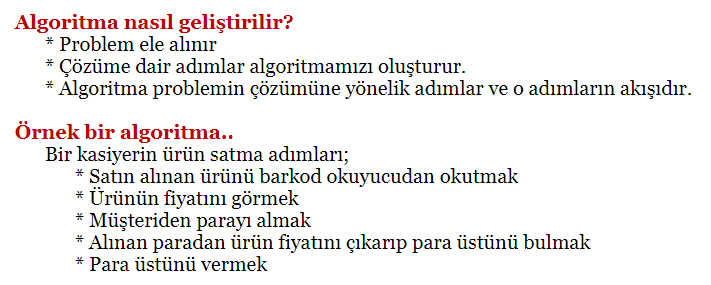 Öğr Gör  Hüseyin TURGUT
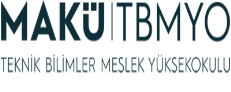 TEKRAR
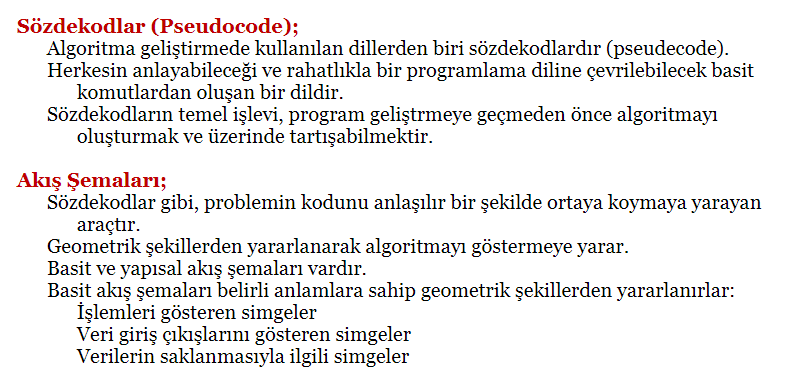 Öğr Gör  Hüseyin TURGUT
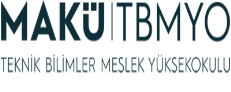 TEKRAR
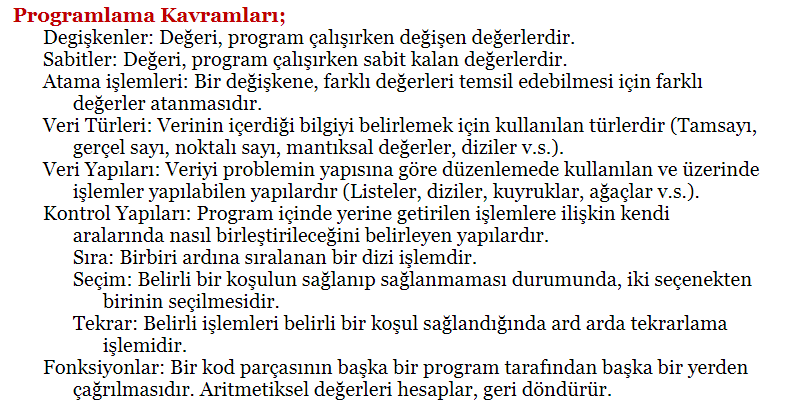 Öğr Gör  Hüseyin TURGUT
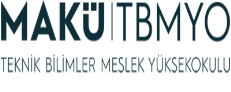 SORU
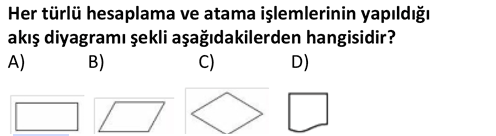 Öğr Gör  Hüseyin TURGUT
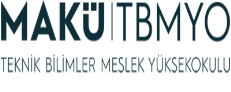 SORU
Değerlendirme Soruları
Girilen sayının pozitif, negatif veya sıfıra eşit olduğunu gösteren algoritmayı hazırlayınız.
Öğr Gör  Hüseyin TURGUT
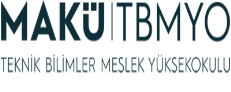 SORU
Değerlendirme Soruları
Girilen sayının pozitif, negatif veya sıfıra eşit olduğunu gösteren algoritmayı hazırlayınız.
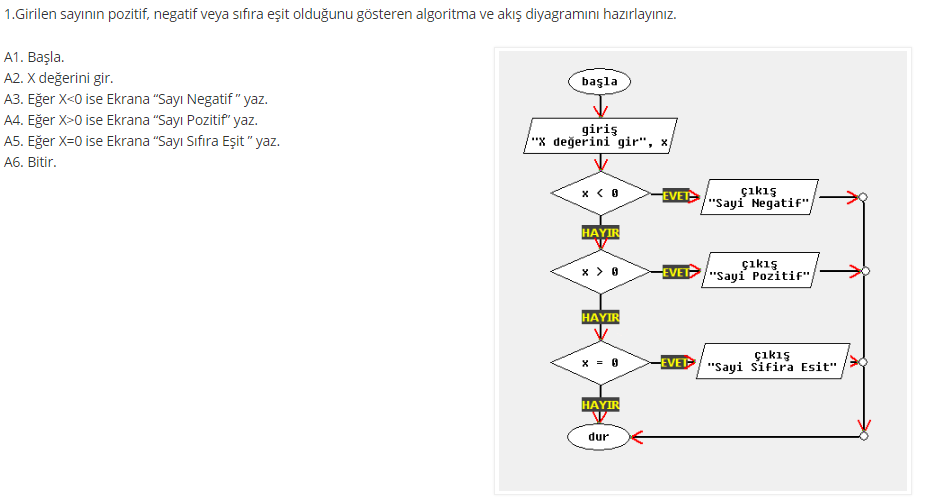 Öğr Gör  Hüseyin TURGUT
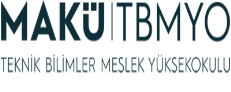 SORU
Değerlendirme Soruları
Girilen sayının faktöriyelini hesaplayan algoritmayı hazırlayınız.
Öğr Gör  Hüseyin TURGUT
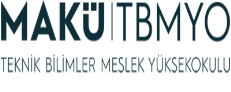 SORU
Değerlendirme Soruları
Girilen sayının faktöriyelini hesaplayan algoritmayı hazırlayınız.
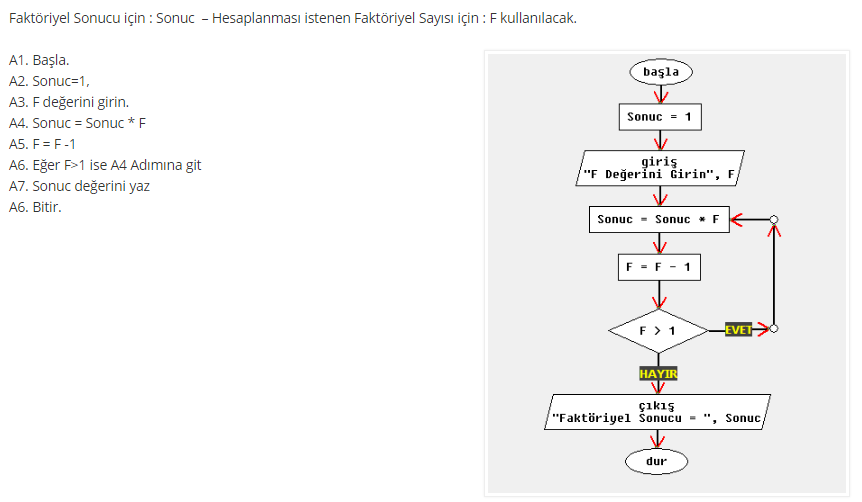 Öğr Gör  Hüseyin TURGUT
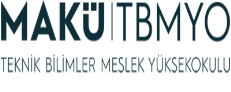 SORU
Değerlendirme Soruları
Girilen üç sayıdan en büyüğünü bulup ekrana yazan algoritma ve akış diyagramını hazırlayınız.
Öğr Gör  Hüseyin TURGUT
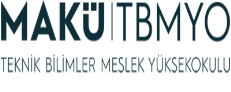 SORU
Değerlendirme Soruları
Girilen üç sayıdan en büyüğünü bulup ekrana yazan algoritma ve akış diyagramını hazırlayınız.
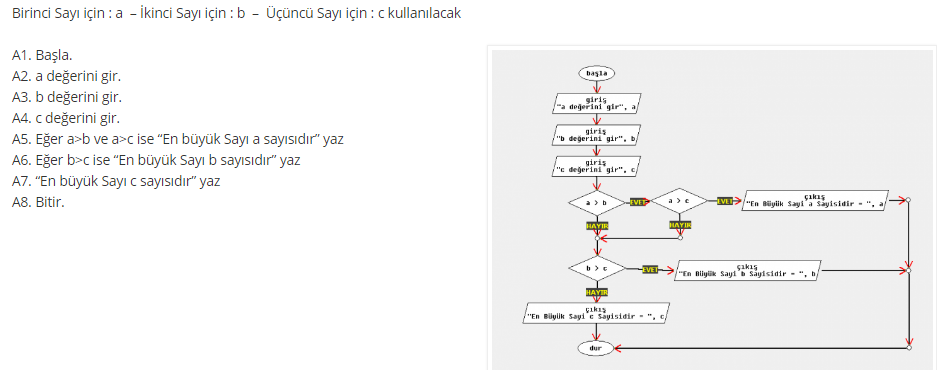 Öğr Gör  Hüseyin TURGUT
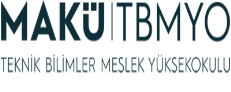 SORU
Değerlendirme Soruları
Bir öğrenciye ait vize ve final notlarının ortalamasını hesaplayan ve ortalamaya göre ekrana “Geçti” – “Kaldı” yazan algoritma ve akış diyagramını hazırlayınız (Not: Ortalama hesaplanırken vizenin %40, finalin %60’ı alınacak, geçme notu 45’dir.)
Öğr Gör  Hüseyin TURGUT
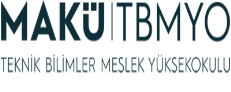 SORU
Değerlendirme Soruları
Bir öğrenciye ait vize ve final notlarının ortalamasını hesaplayan ve ortalamaya göre ekrana “Geçti” – “Kaldı” yazan algoritma ve akış diyagramını hazırlayınız (Not: Ortalama hesaplanırken vizenin %40, finalin %60’ı alınacak, geçme notu 45’dir.)
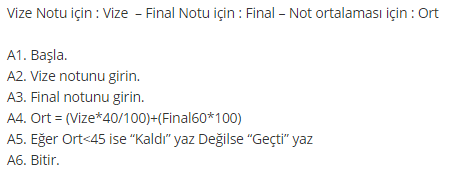 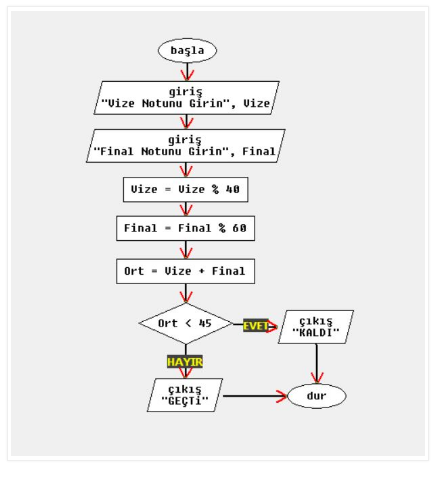 Öğr Gör  Hüseyin TURGUT
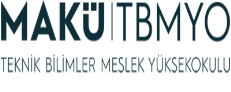 SORU
Değerlendirme Soruları
Bir komisyoncu sattığı mallardan fiyatı 50 TL’ye kadar olanlardan %3, daha fazla olanlardan ise %2 komisyon almaktadır. Klavyeden girilen 5 malın komisyonlarını bularak toplam komisyonu hesaplayan algoritma ve akış diyagramını hazırlayınız.
Öğr Gör  Hüseyin TURGUT
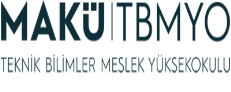 SORU
Değerlendirme Soruları
Bir komisyoncu sattığı mallardan fiyatı 50 TL’ye kadar olanlardan %3, daha fazla olanlardan ise %2 komisyon almaktadır. Klavyeden girilen 5 malın komisyonlarını bularak toplam komisyonu hesaplayan algoritma ve akış diyagramını hazırlayınız.
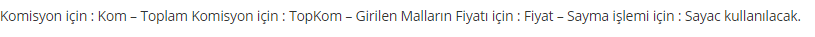 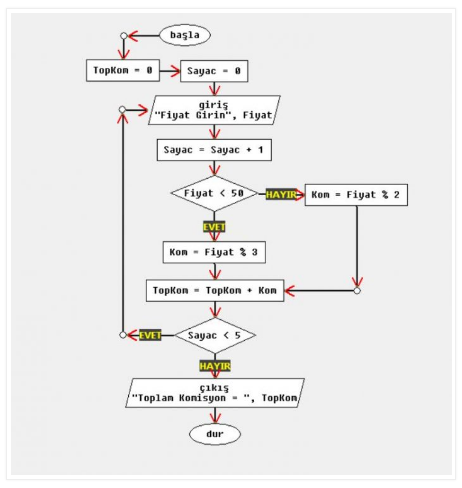 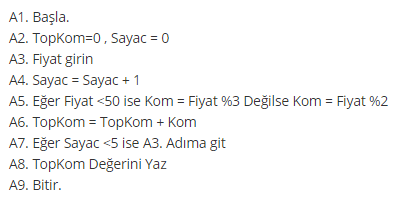 Öğr Gör  Hüseyin TURGUT
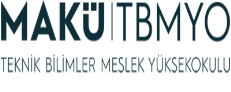 ---
Öğr Gör  Hüseyin TURGUT
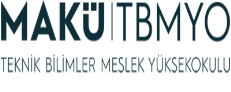 2020 – 2021 Güz Dönemi
Teknik Bilimler Meslek Yüksekokulu
Bilgisayar Programcılığı
ALGORİTMA ANALİZİ ve TASARIMI
3
module
son
Kaynak:
Öğr Gör  Hüseyin TURGUT